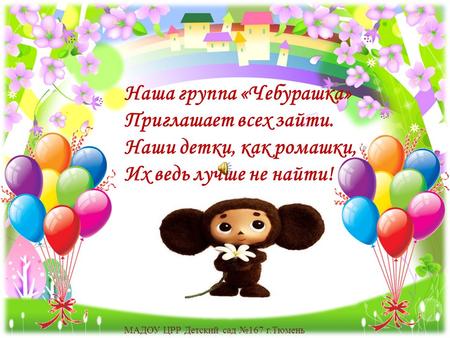 муниципальное дошкольное образовательное учреждение «Детский сад №10»
Воспитатели: Гуменюк Е.В.
Добрягина М.В.
Уголок рисования
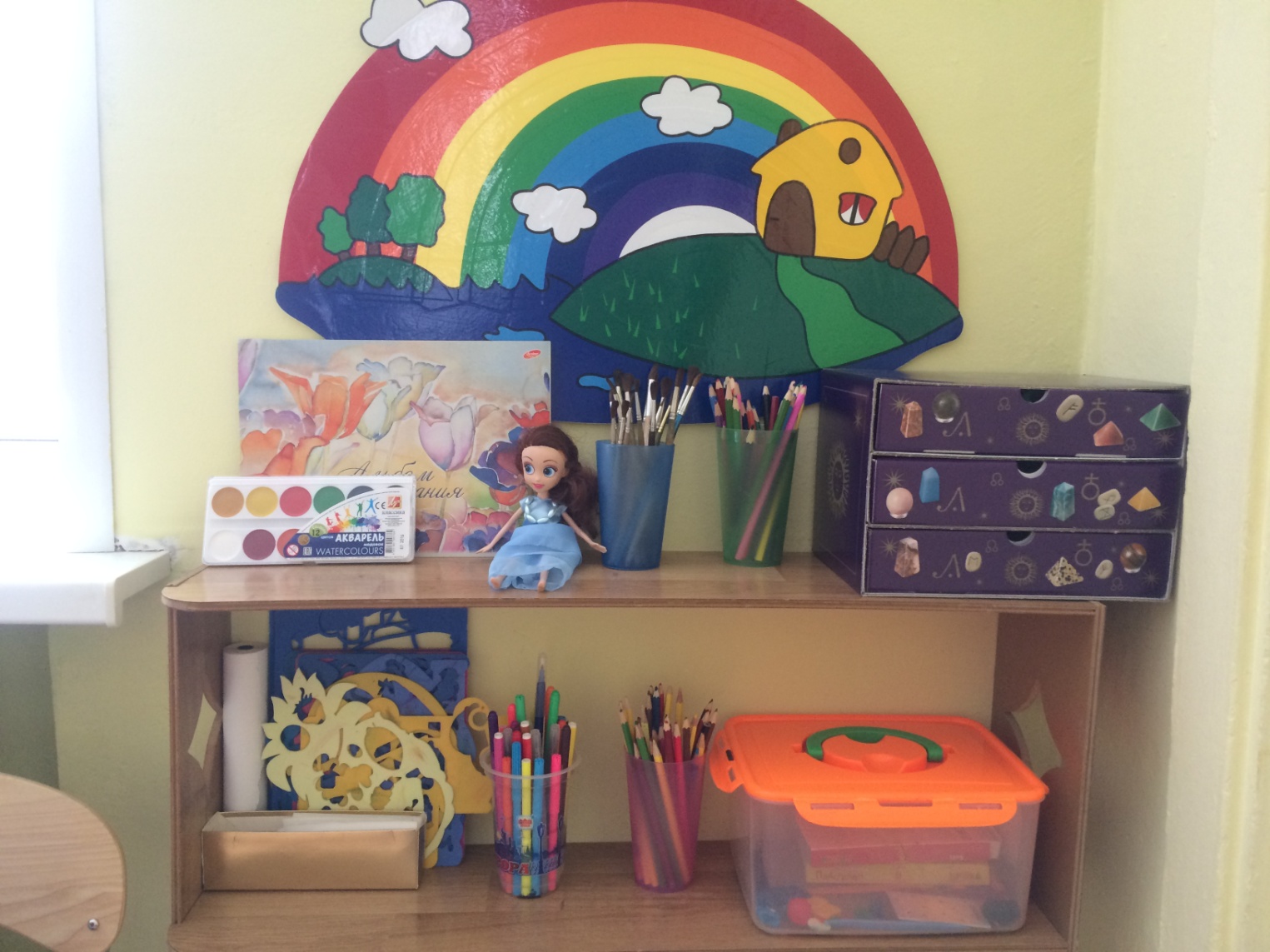 Возьму я карандаш, тетрадьИ смирно сяду рисовать.Я нарисую дом и сад,В саду зелёный виноград.
Нарисую как сумею, Ни о чем не пожалею. Пусть посмотрят это люди И подумают о чуде.
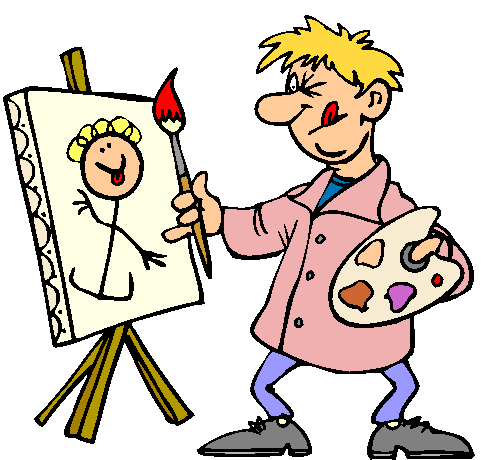 Книжный и театральный уголок
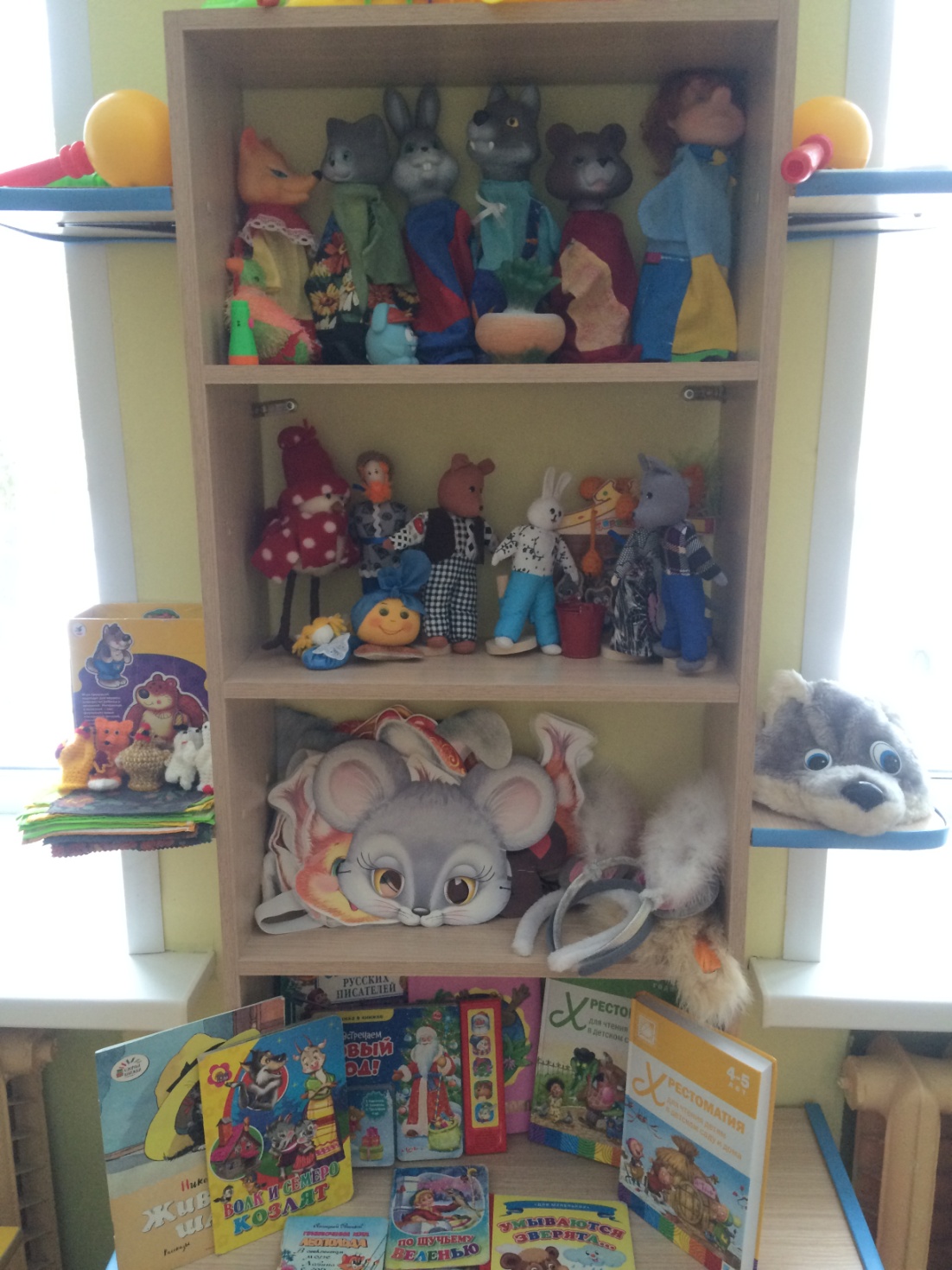 Книжки нам пока читаютВоспитатели для нас. Ежедневно наступает Чтенья книг желанный час!
Вниманье! Занавес, звонокА тут – театральный уголок.Здесь можно в мышку превратитьсяИ в Бабку Ежку нарядиться.
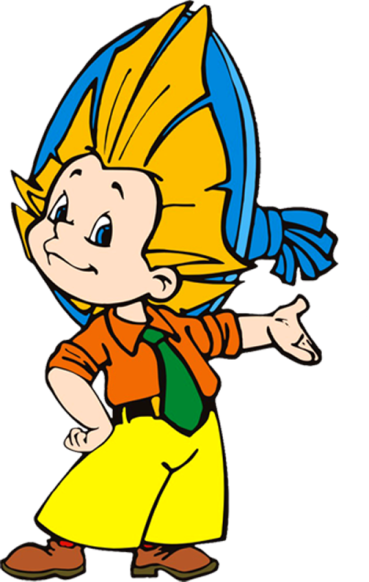 Уголок природы
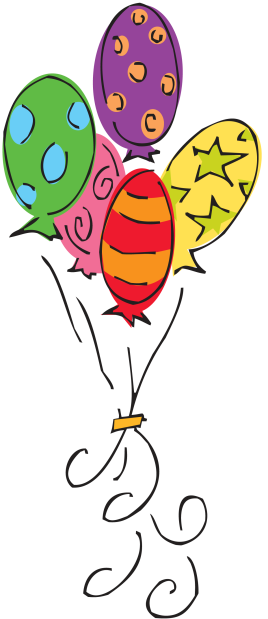 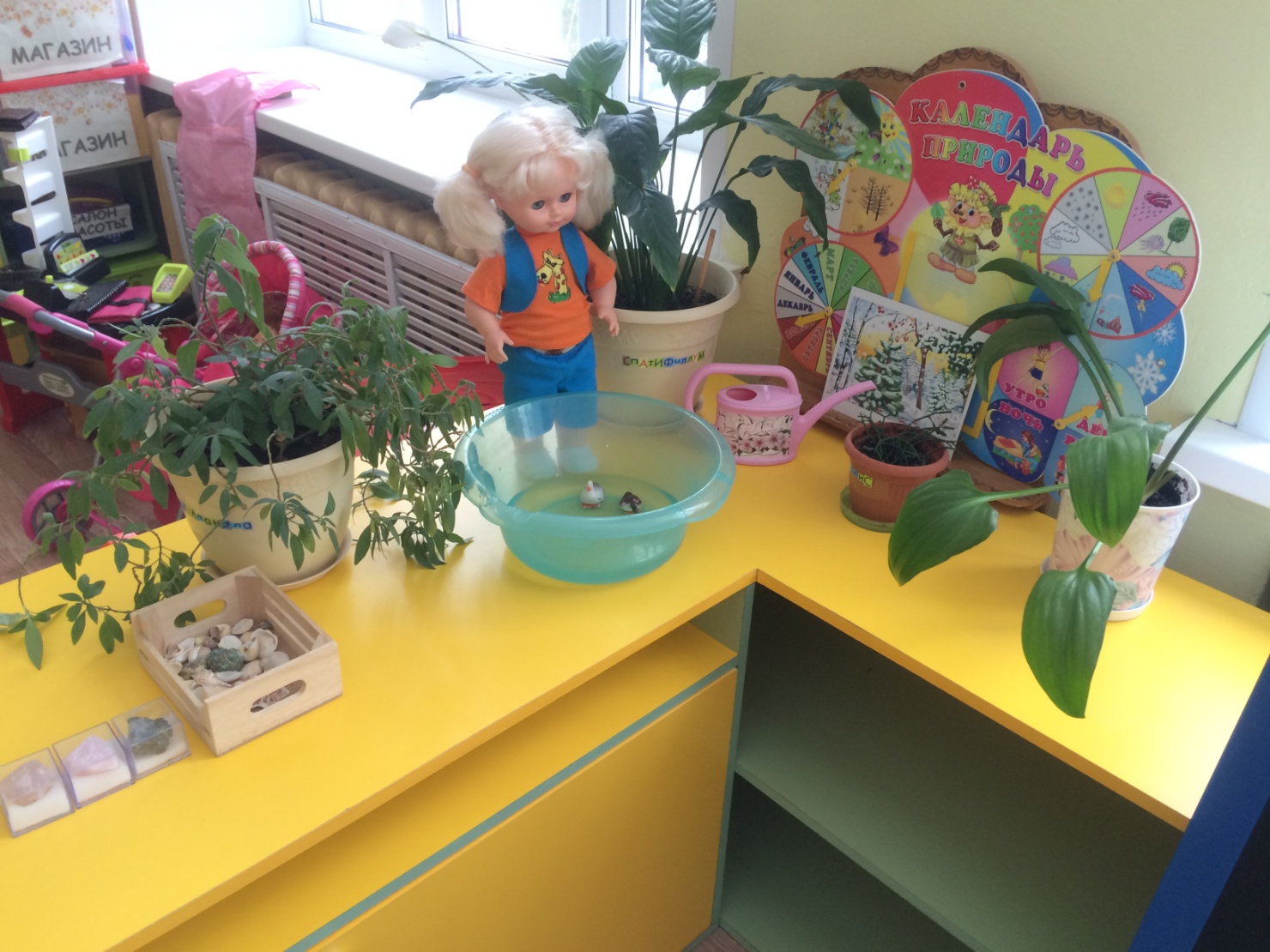 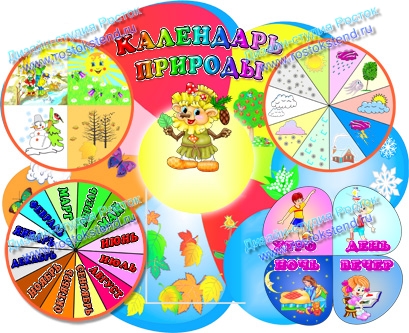 И будет летом и веснойПрекрасная погода!А в группе нашей и зимой Для нас живет природа!!
Физкультурный уголок
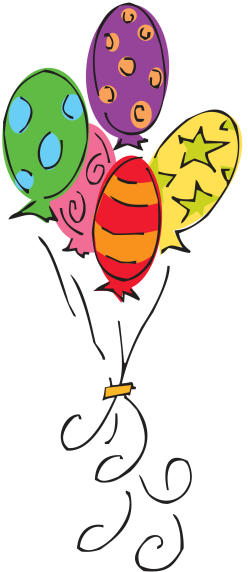 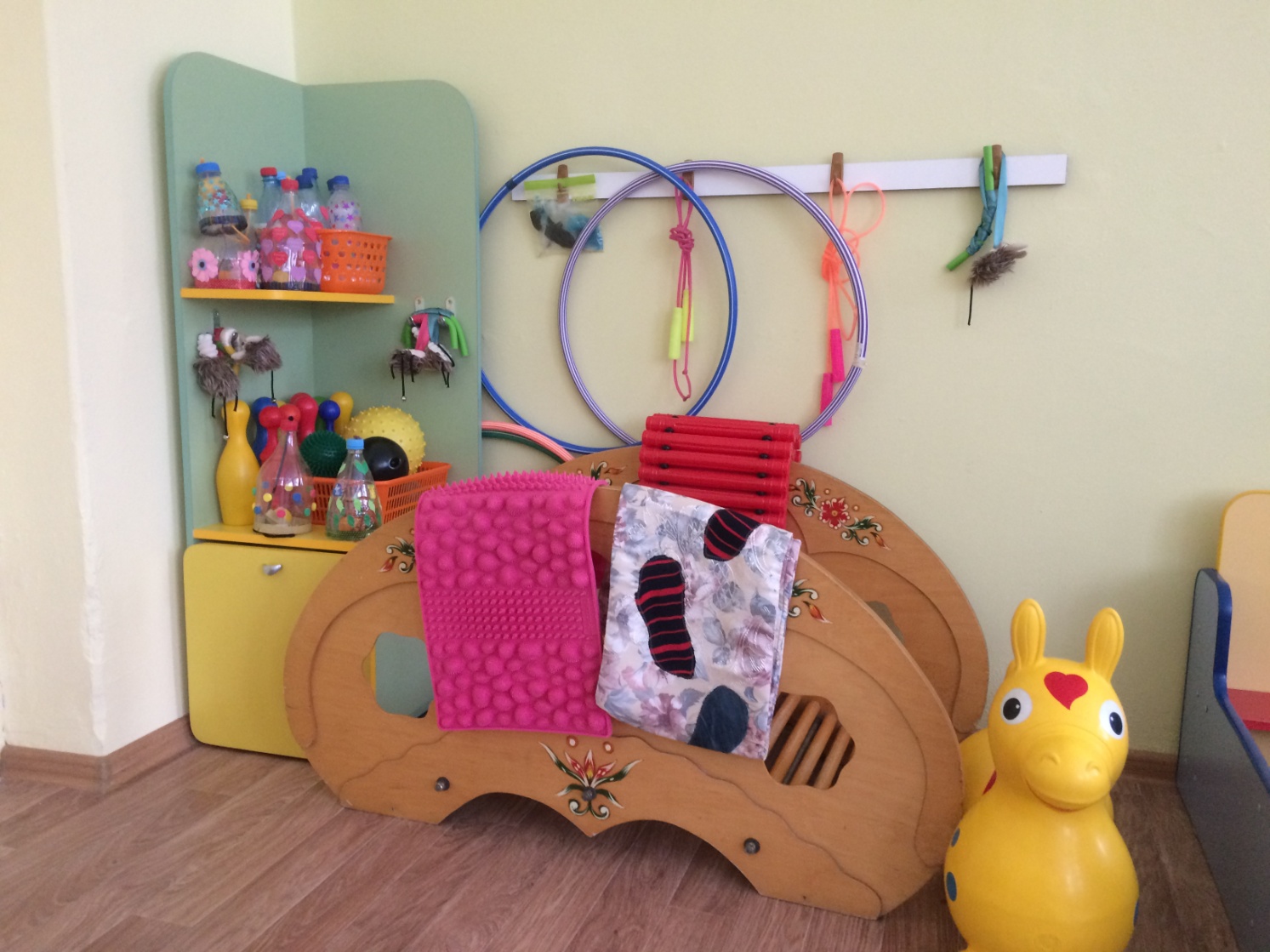 Здоровый дух в здоровом теле!
Об этом вечно все твердят!
Мы знаем – спорт на самом деле
Полезен очень для ребят!
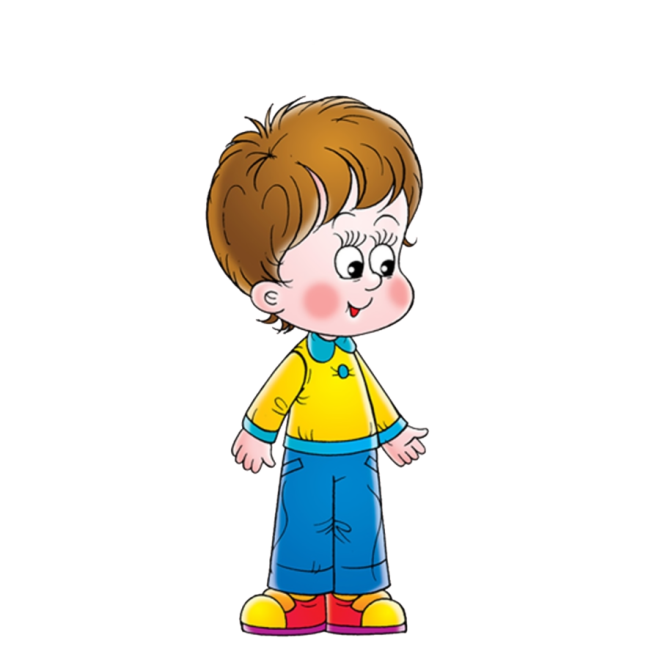 Уголок конструирования
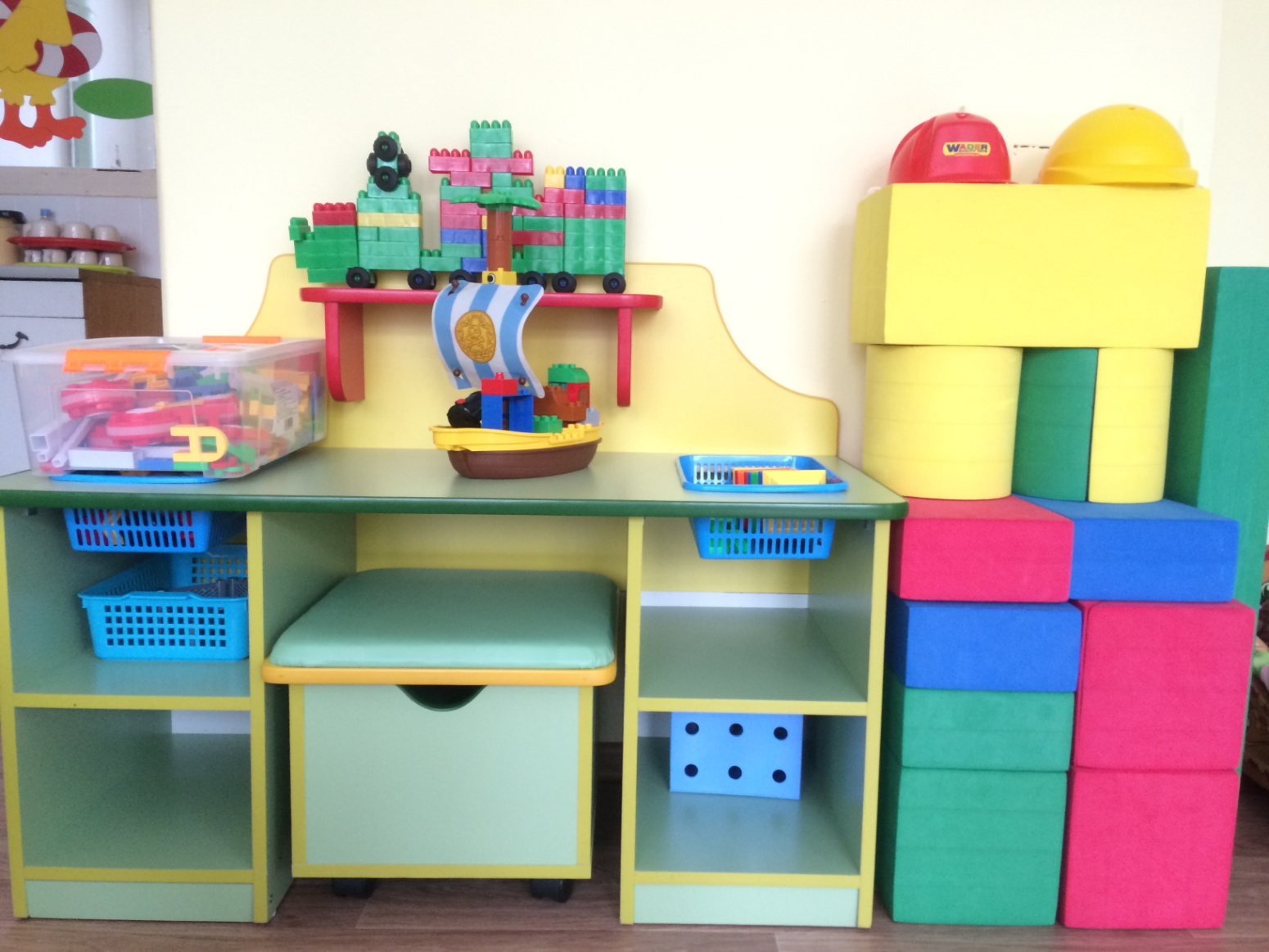 Игру чудесную устроимИ город сообща построим,Пусть будут в нём дома, дороги и мосты,А рядом сад растёт для красоты.
Уголок настольных игр
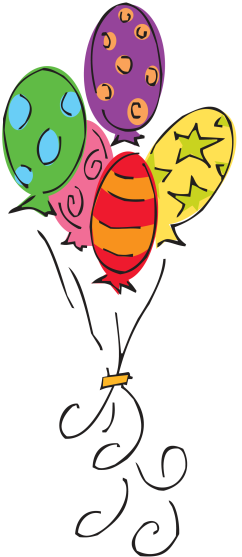 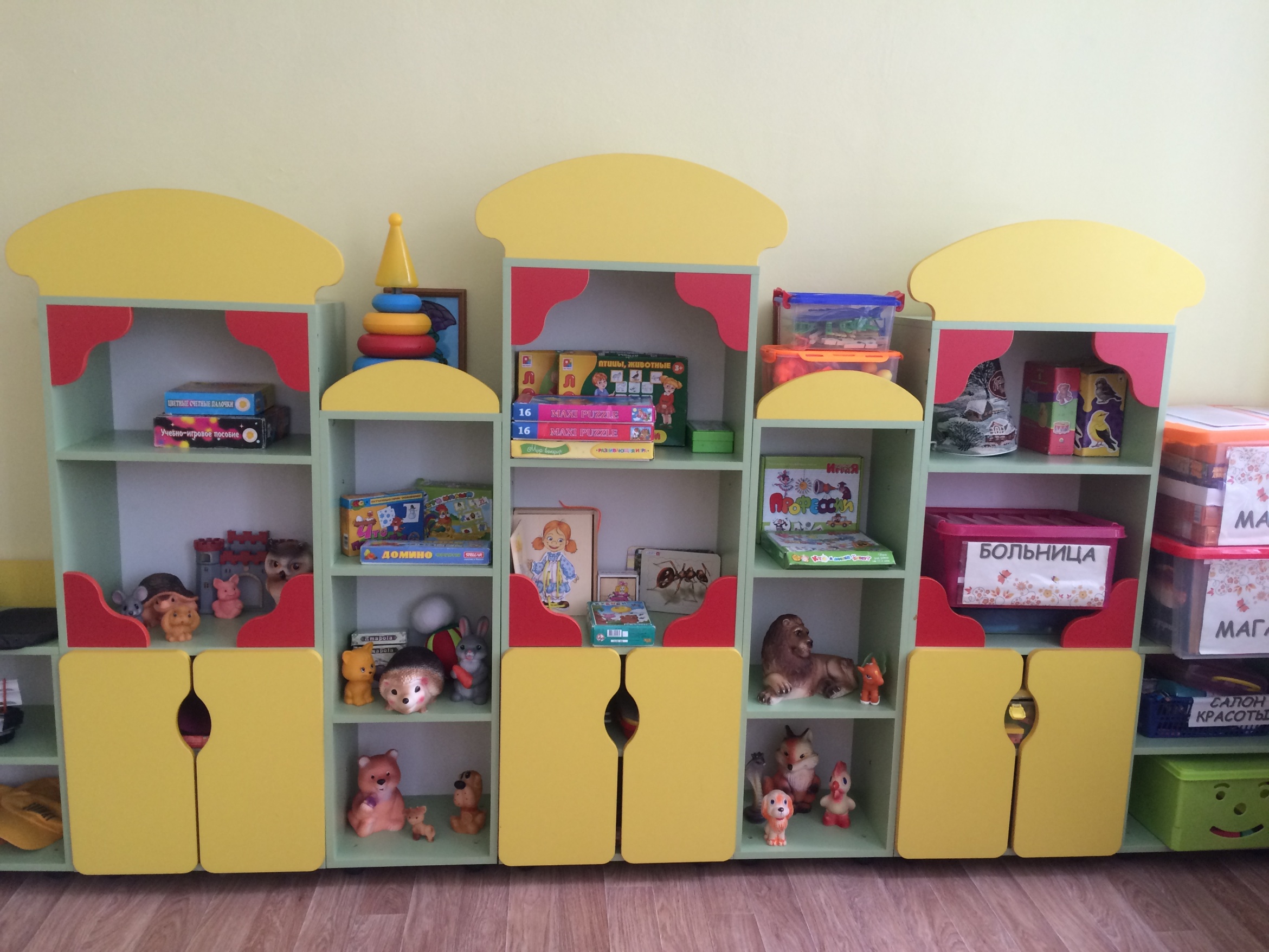 Есть в группе тихий уголок. Там тишина. Слышно сопенье…В нем совершенствует уменье В настольную игру игрок!
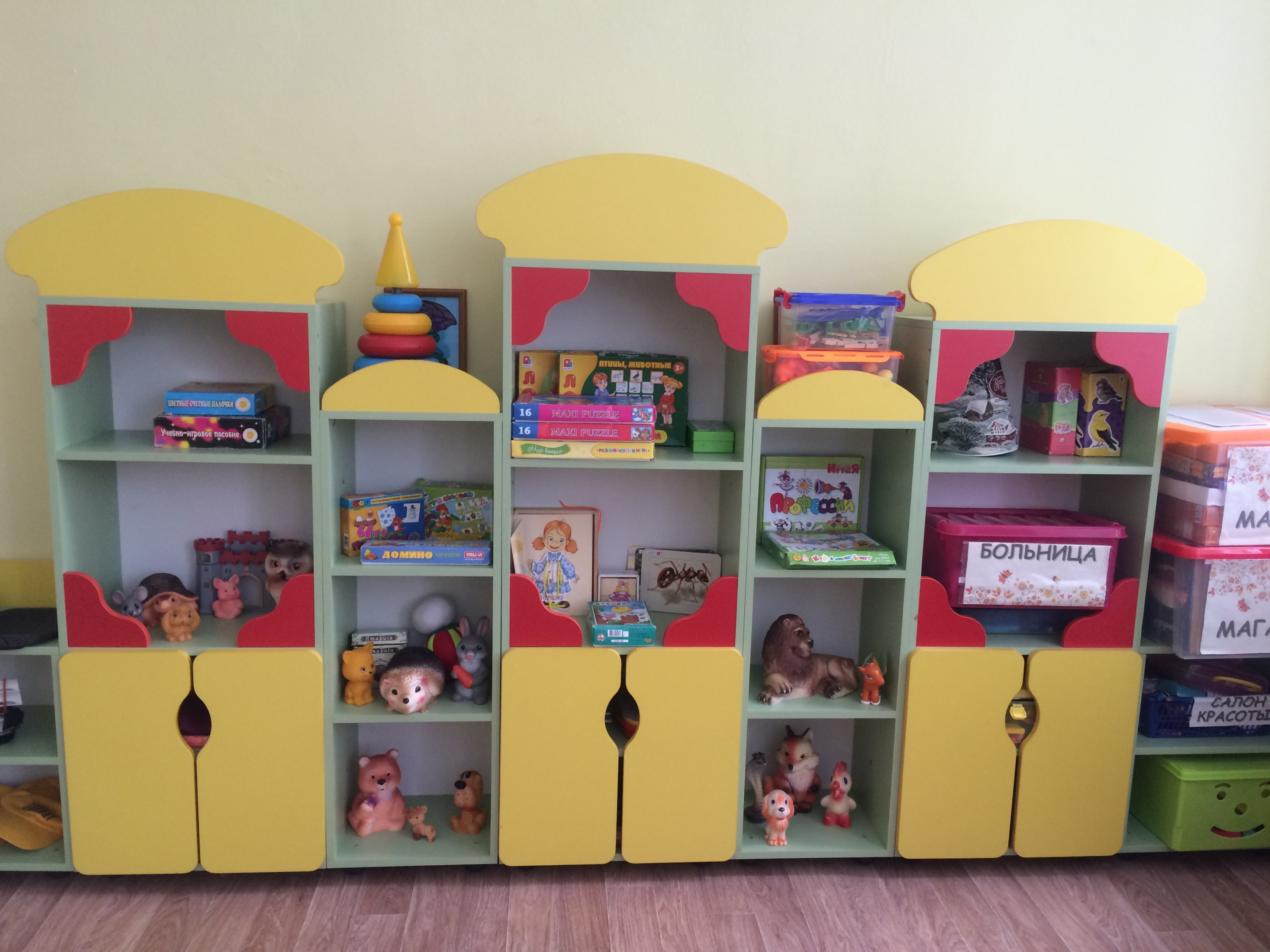 Уголки сюжетно-ролевых игр
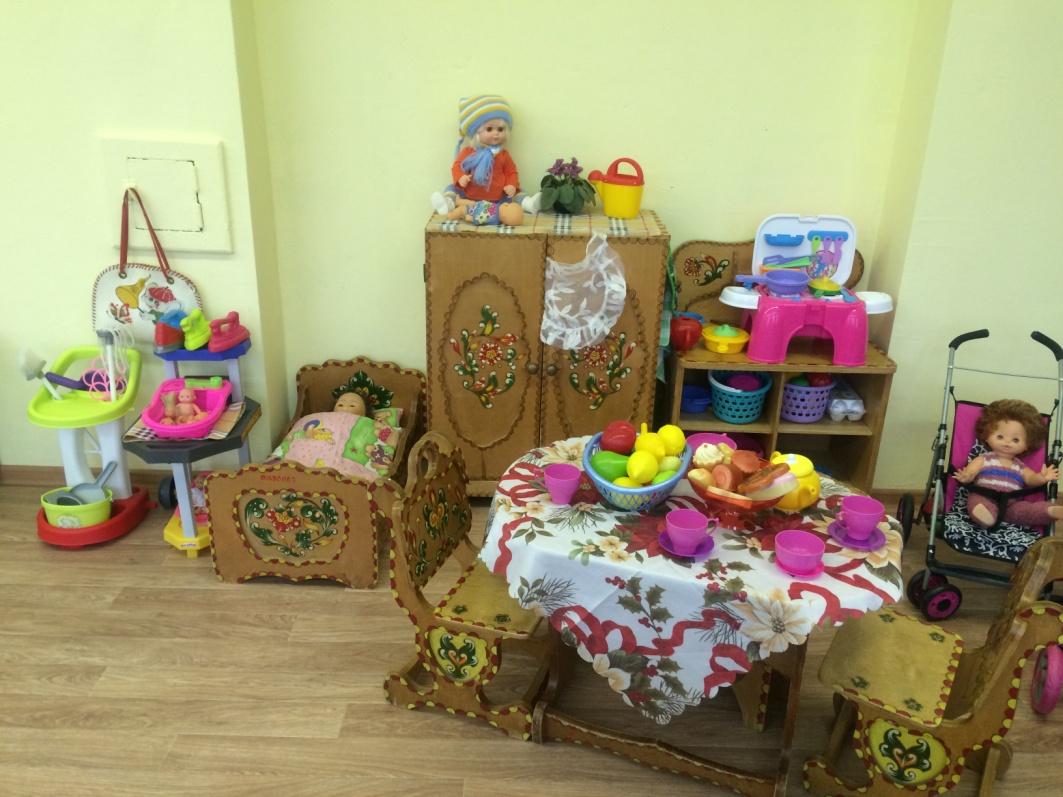 «Салон красоты»
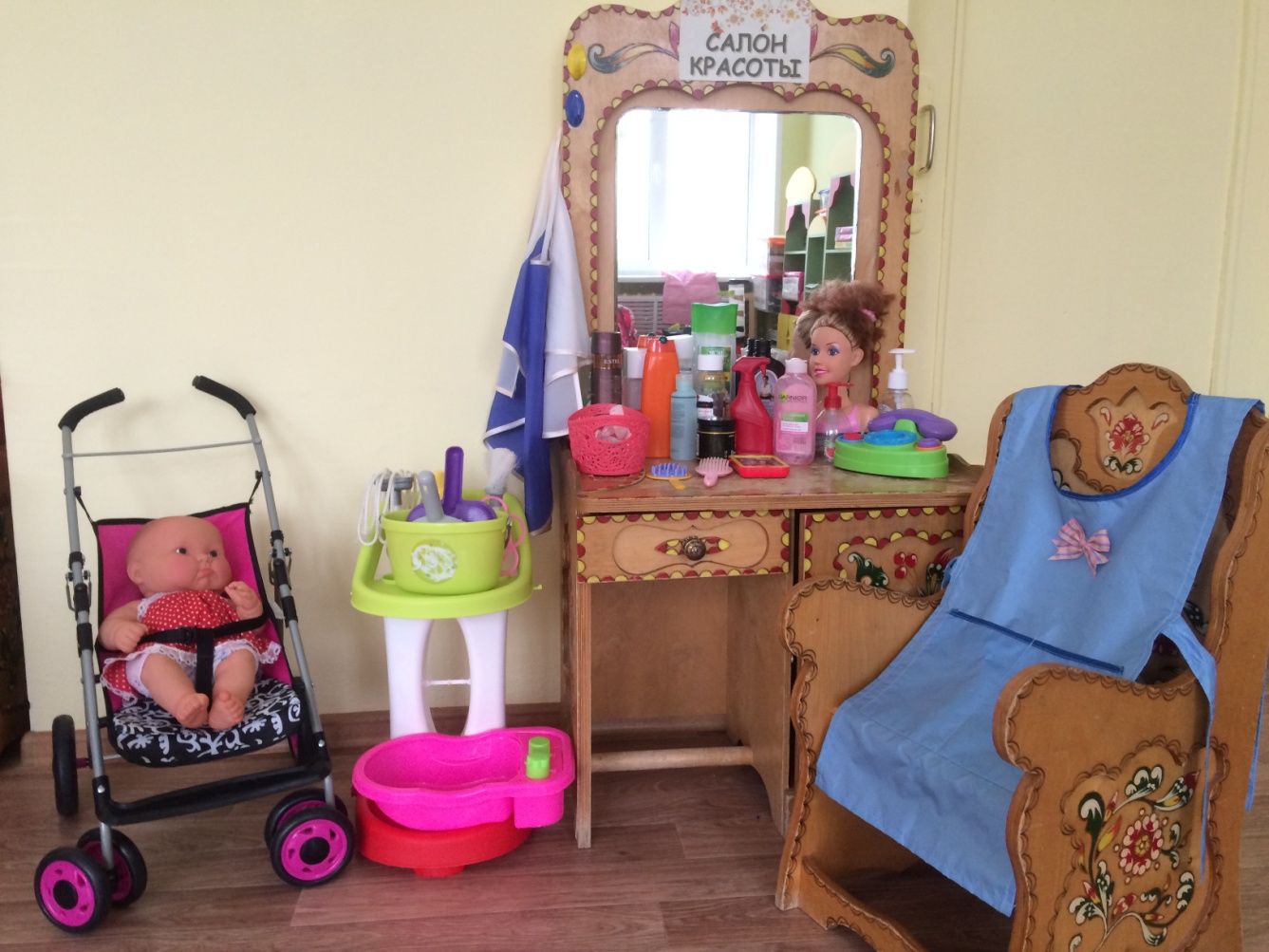 «Семья»
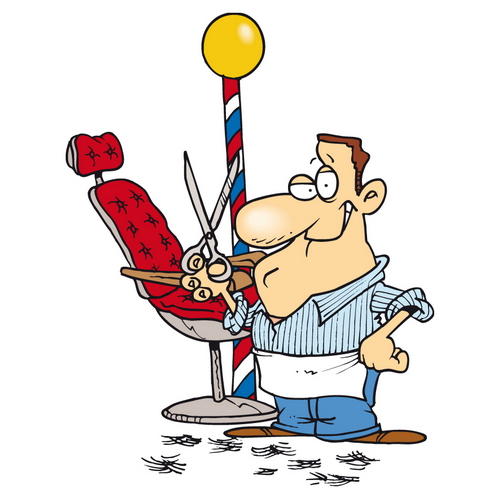 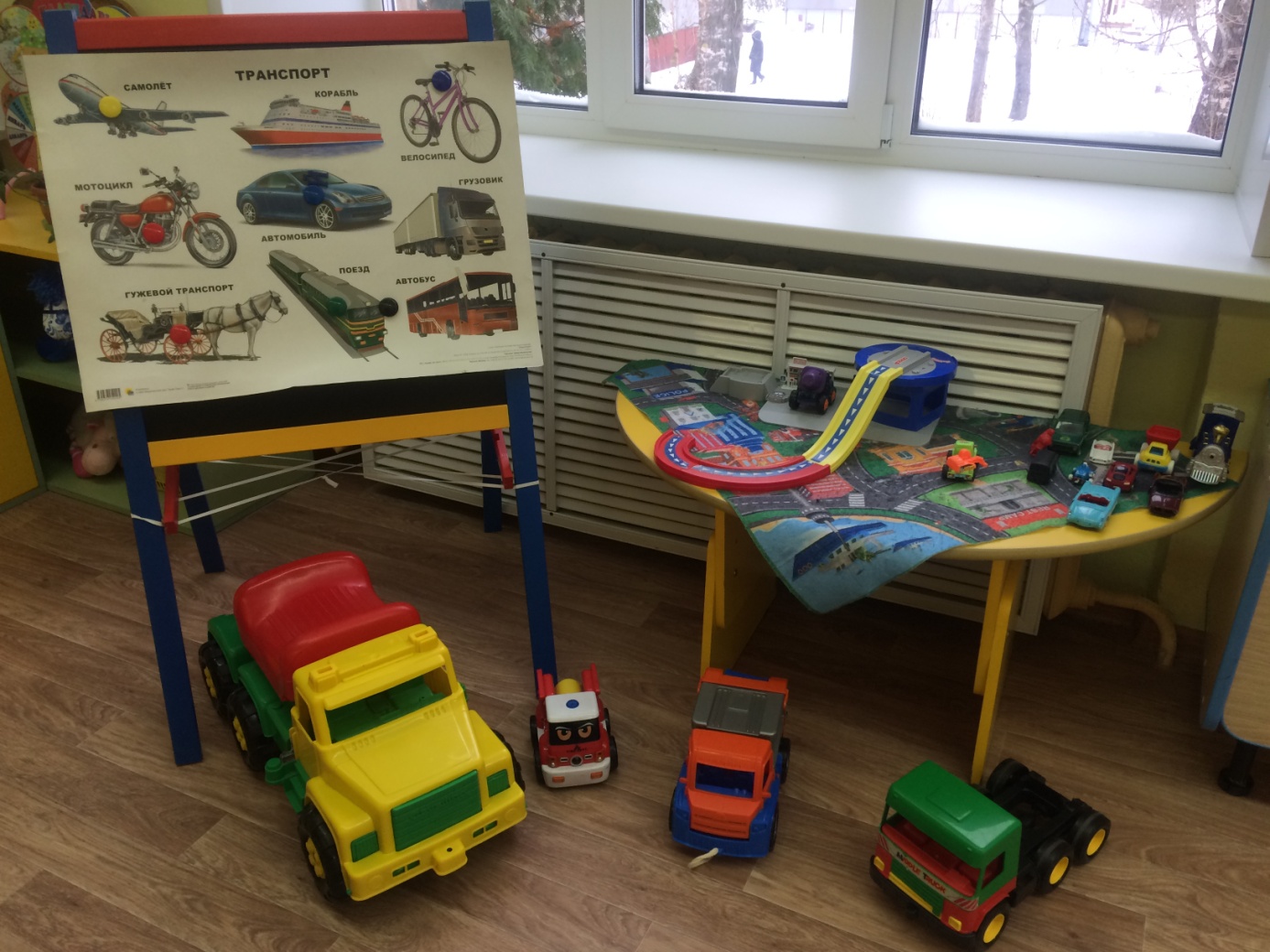 «Моряки»
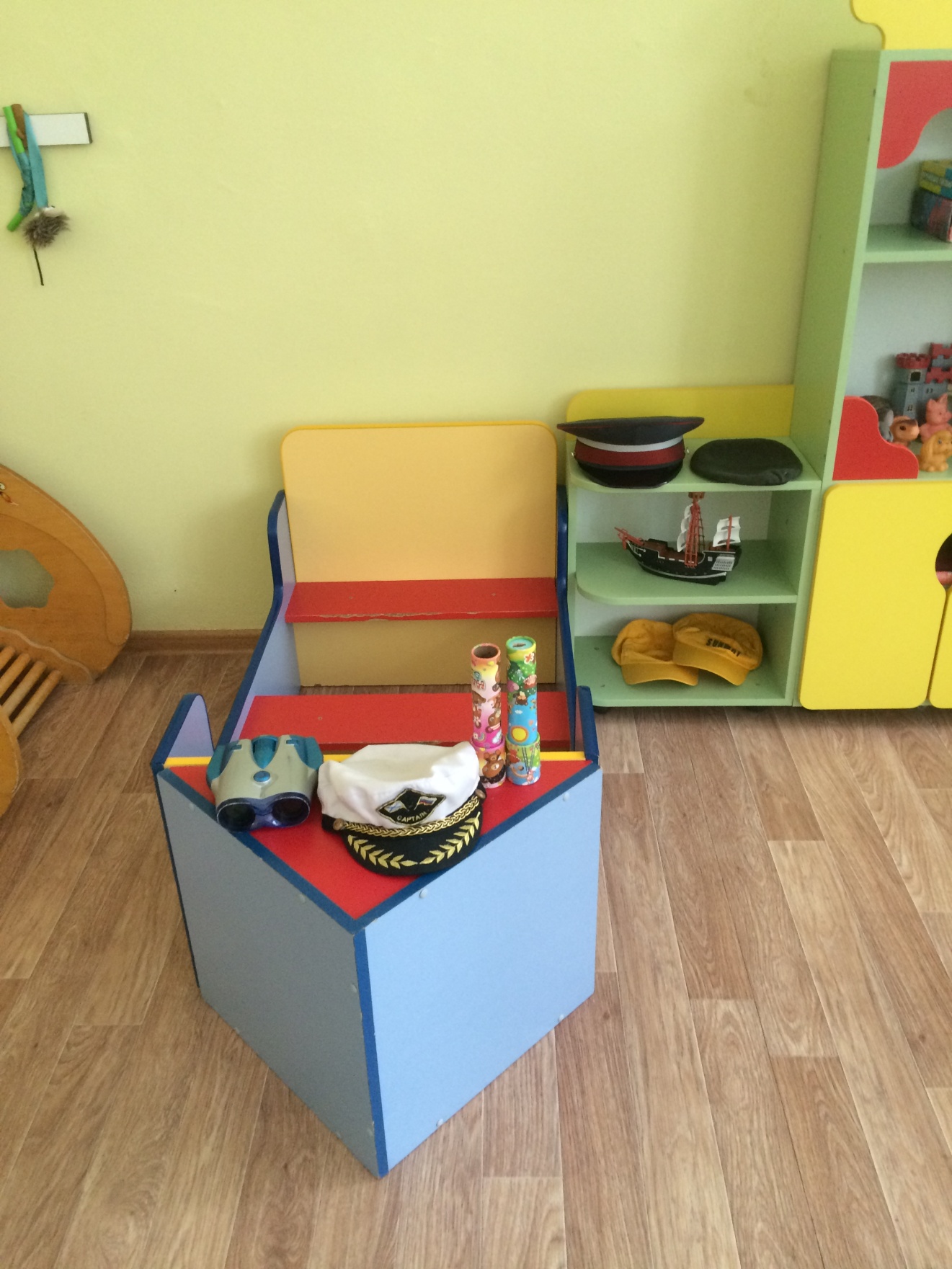 «Мы - водители»
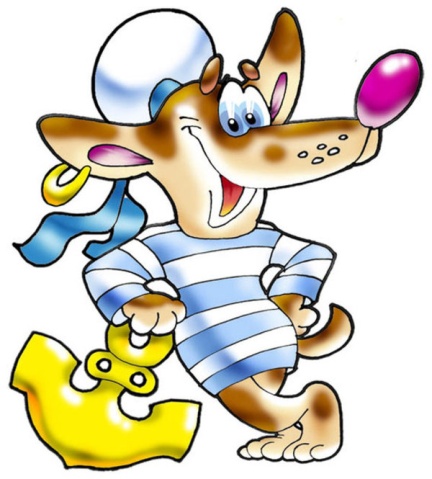 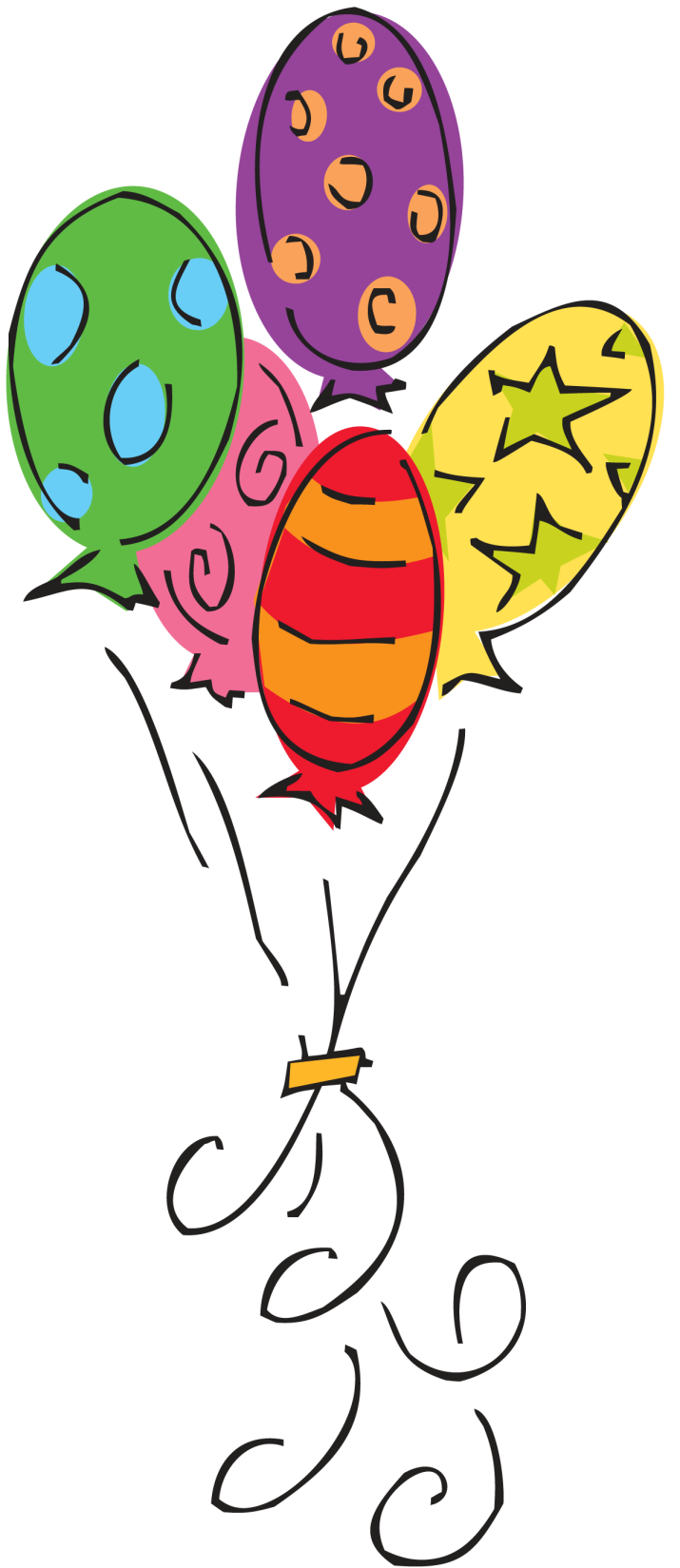 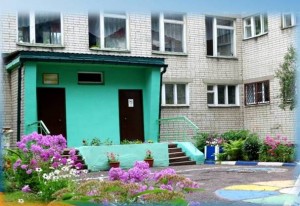 Я люблю свой детский садВ нем полным-полно ребят.Раз, два, три, четыре, пять…Жаль, что всех не сосчитать.Может сто их, может двести.Хорошо, когда мы вместе!